Utilization of the critic subnetwork of a generative adversarial network as detector of morphological material change in image data
Ariana Beste/7555
Dan Bolintineanu/1516, Dan Bufford/7555

FY22 Exploratory Express LDRD, Project 226346
SAND2022-9134 C
Problem
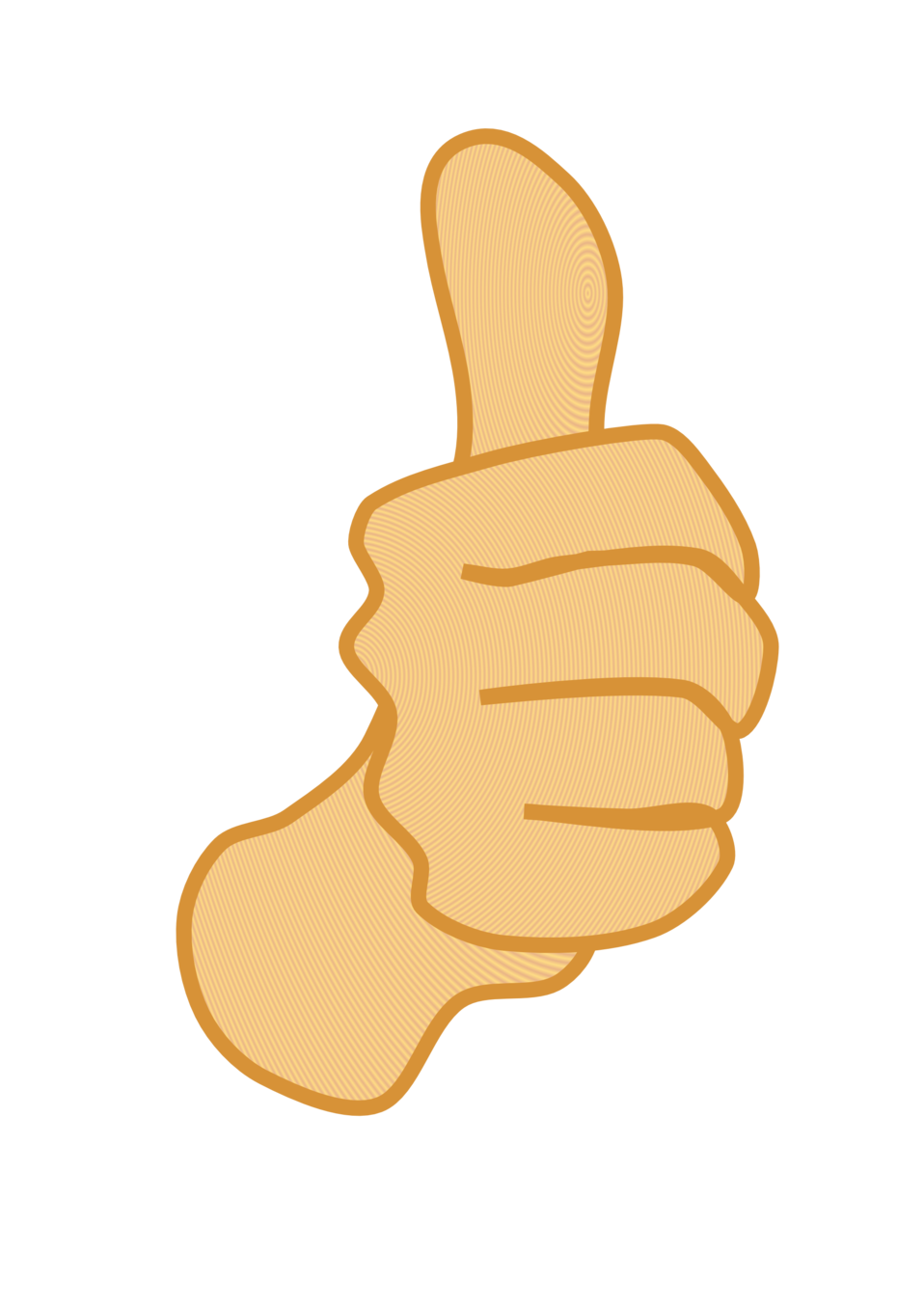 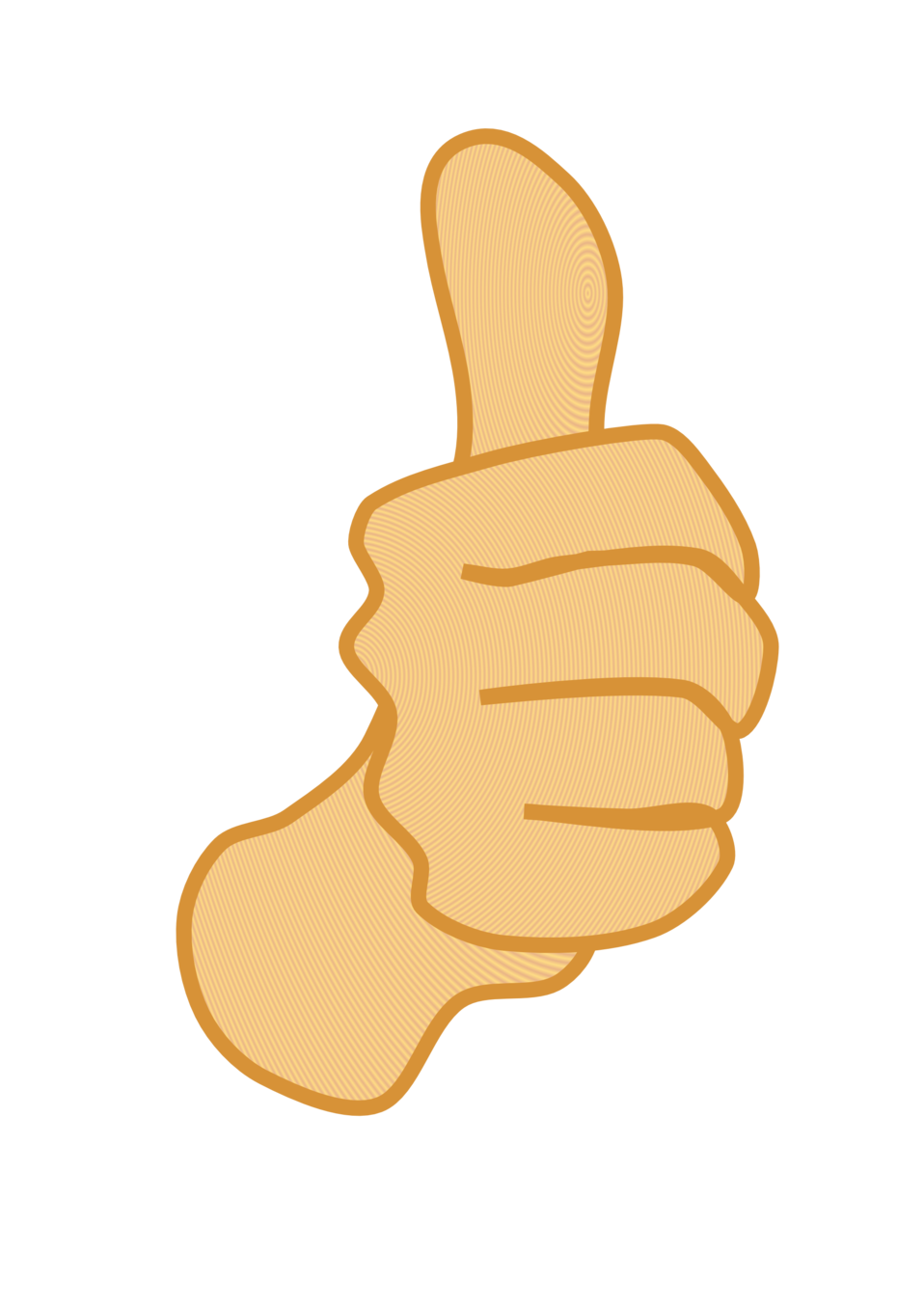 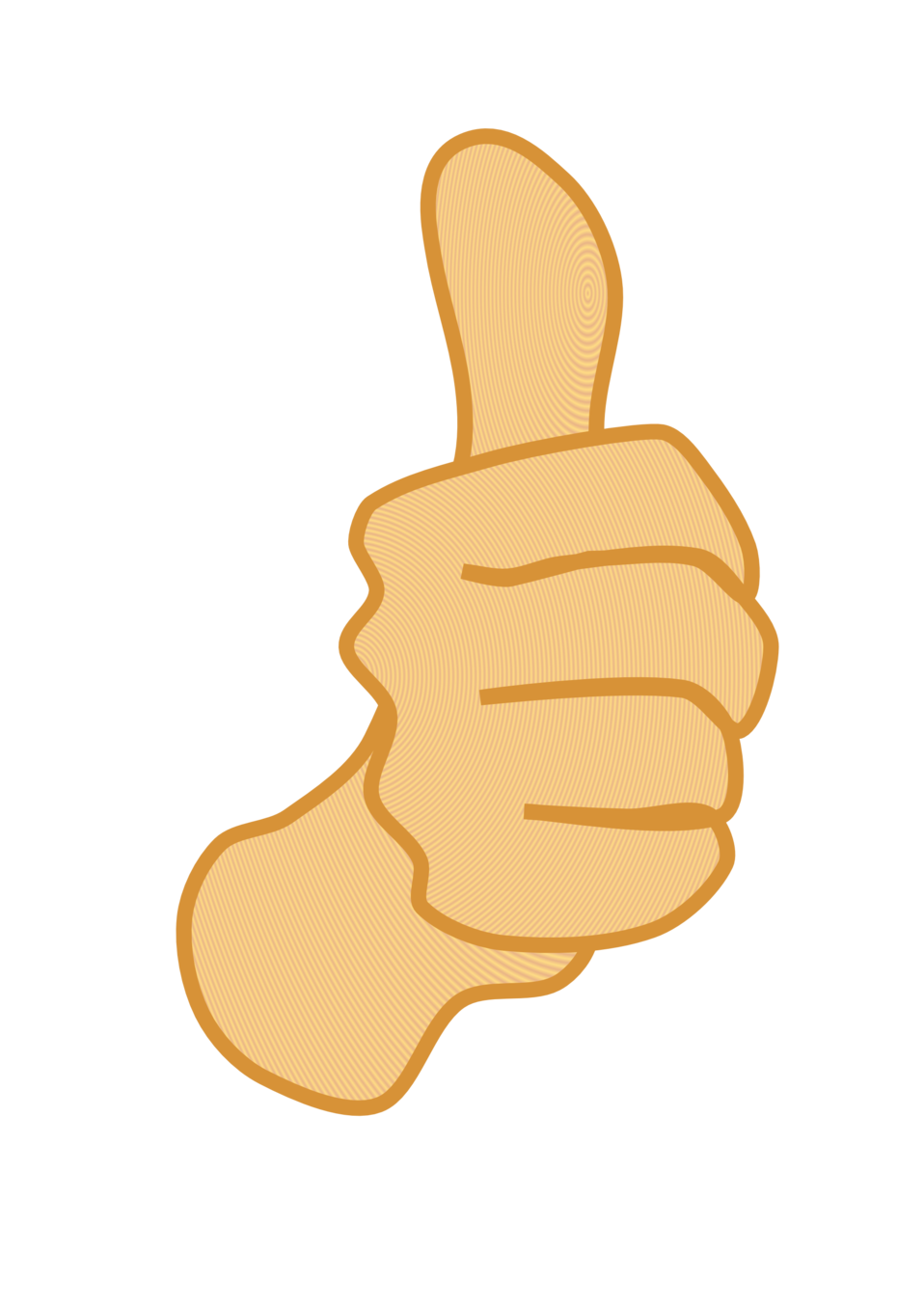 Traditional morphology analysis
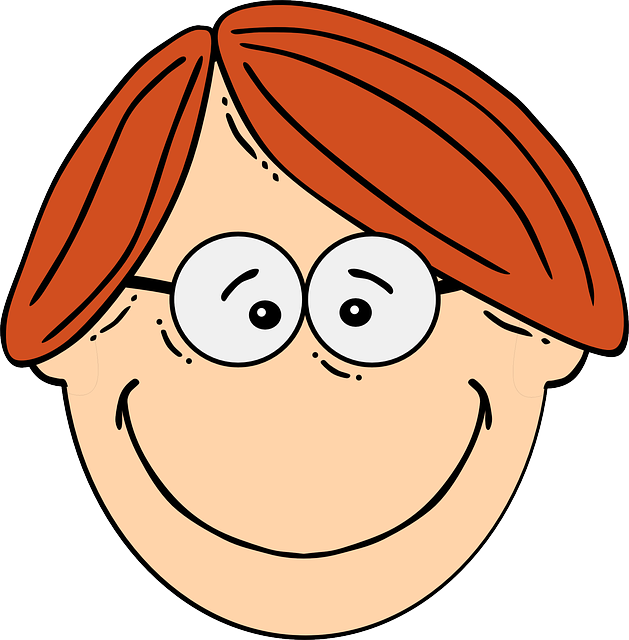 A priori choice
Information loss
Dependence on experimental setup
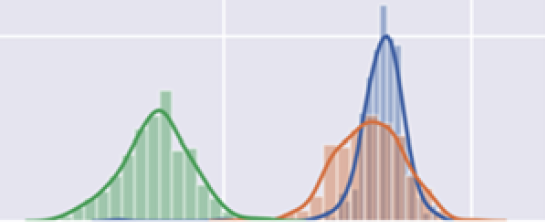 Surveillance
Segmentation
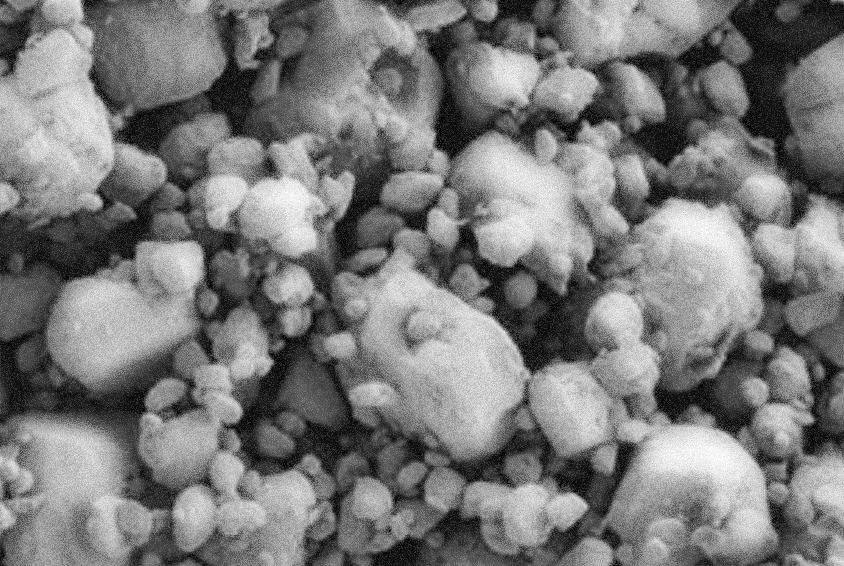 Single-point metrics 
Spatial correlations
Regional statistics
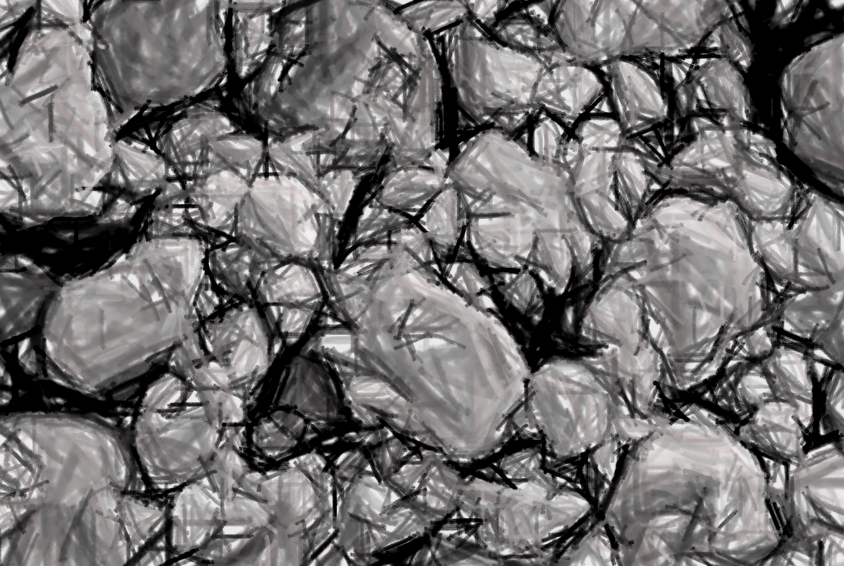 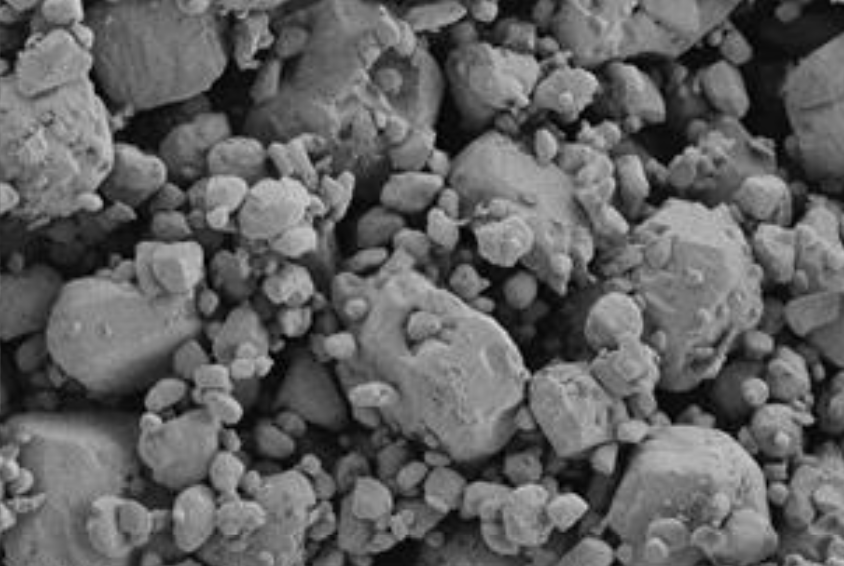 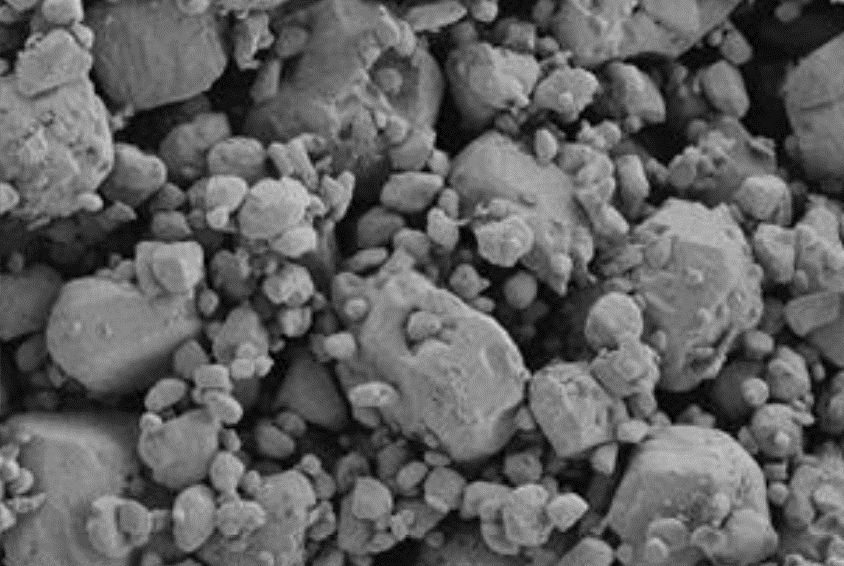 Dimensionality Reduction
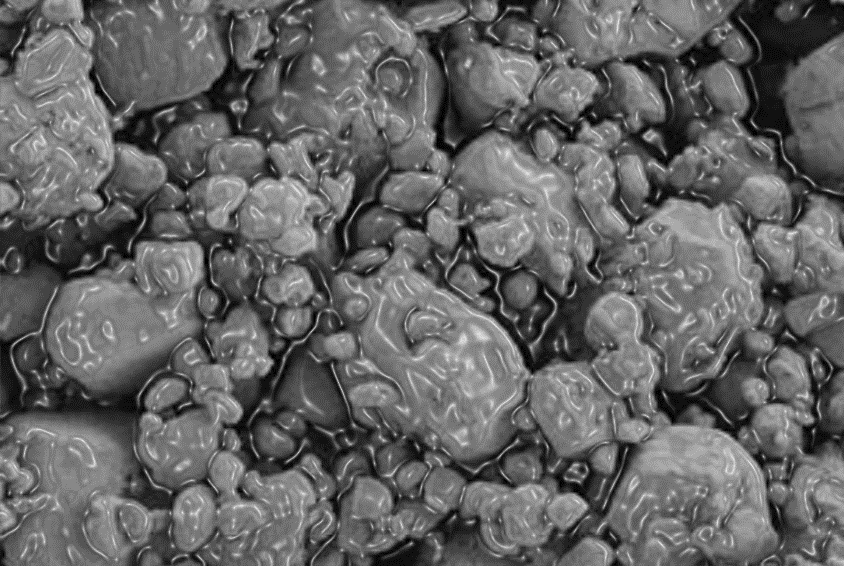 Lack of test data
Computer Vision
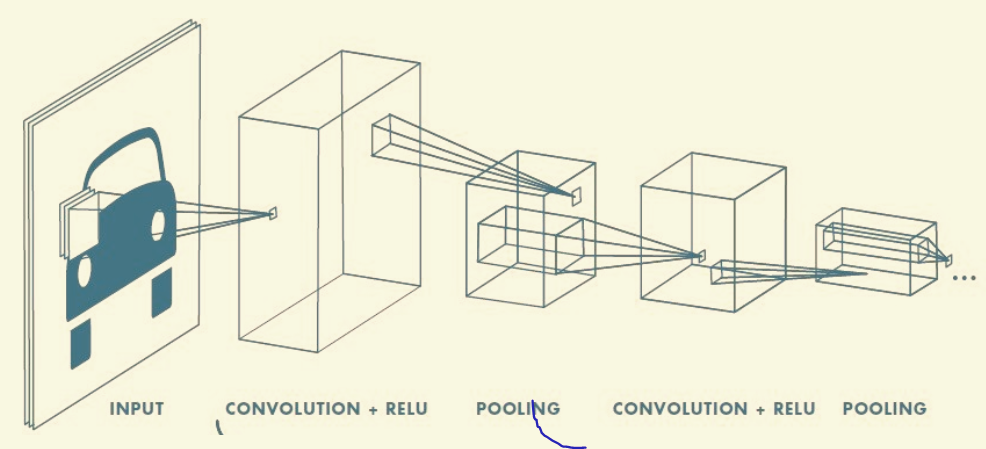 Original images
No prior choice
Little information loss
Representation of complex function
Reduced dependence on experimental setup
Convolutional neural network
7/7/2022 3:19 PM
Algorithmic Approach
Critic
Utilization of previous implementation1 to generate realistic microstructures from SEM images
Wasserstein Generative Adversarial Network (WGAN)
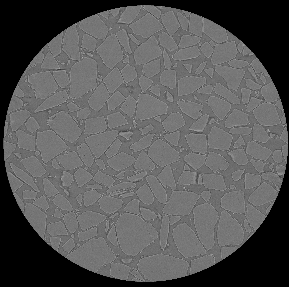 Generator
Critic
Scores generated images according to how well they resemble the training images
Generator
Generates synthetic images that resemble training images as closely as possible
Critic and generator trained together with images of pristine material
Generator
3 up-sampling/convolutional (ReLu)/batch normalization layers, 1 convolutional (Tanh) layer
Filters 256-128-64-32
Critic
7 convolutional layers (LeakyReLu)
Filters 32-32-64-64-128-128-256
Critic tested with images of potentially altered material morphology -> Image scores
1 Hsu, T., et al., Microstructure Generation via Generative Adversarial Network for Heterogeneous, Topologically Complex 3D Materials. Jom, 2020
7/7/2022 3:19 PM
3
Data
Training
Testing
Image Transformations
CT scan of pristine Pharmatose
1800 2d images
Each 2d image 2,000x2,000 pixels
Batch:  64 down-sampled (1/4) 512x512 cropped segments
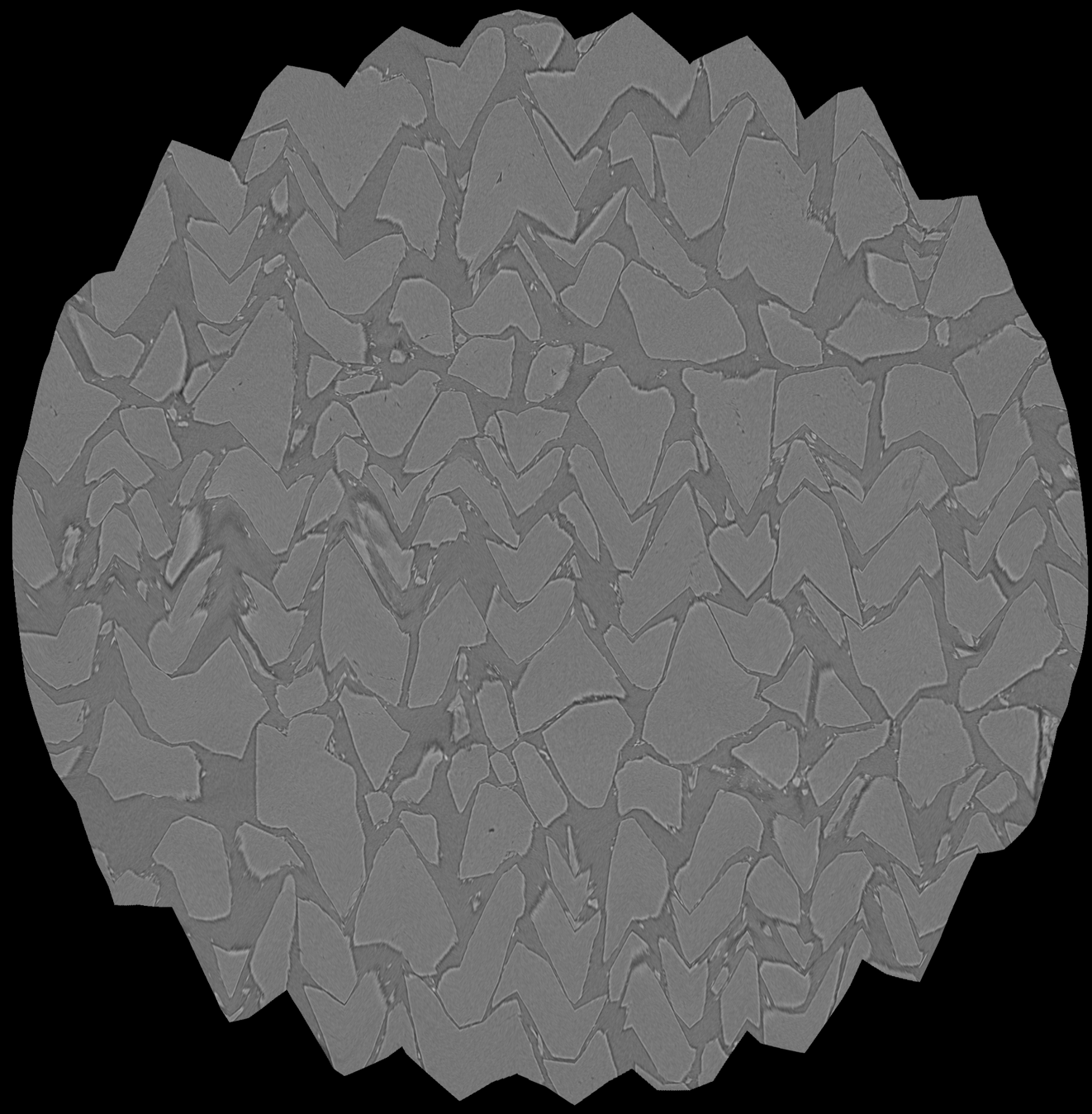 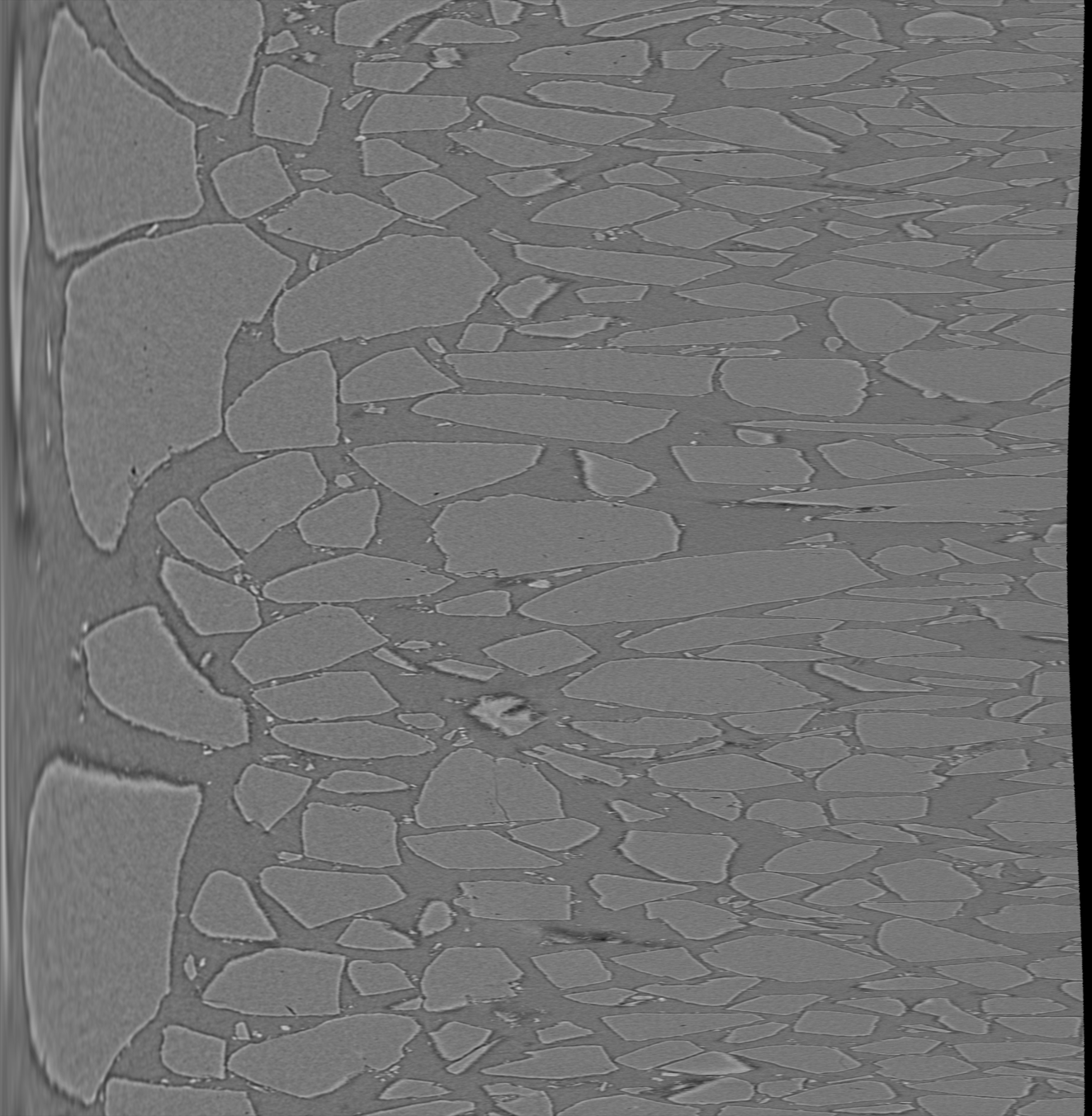 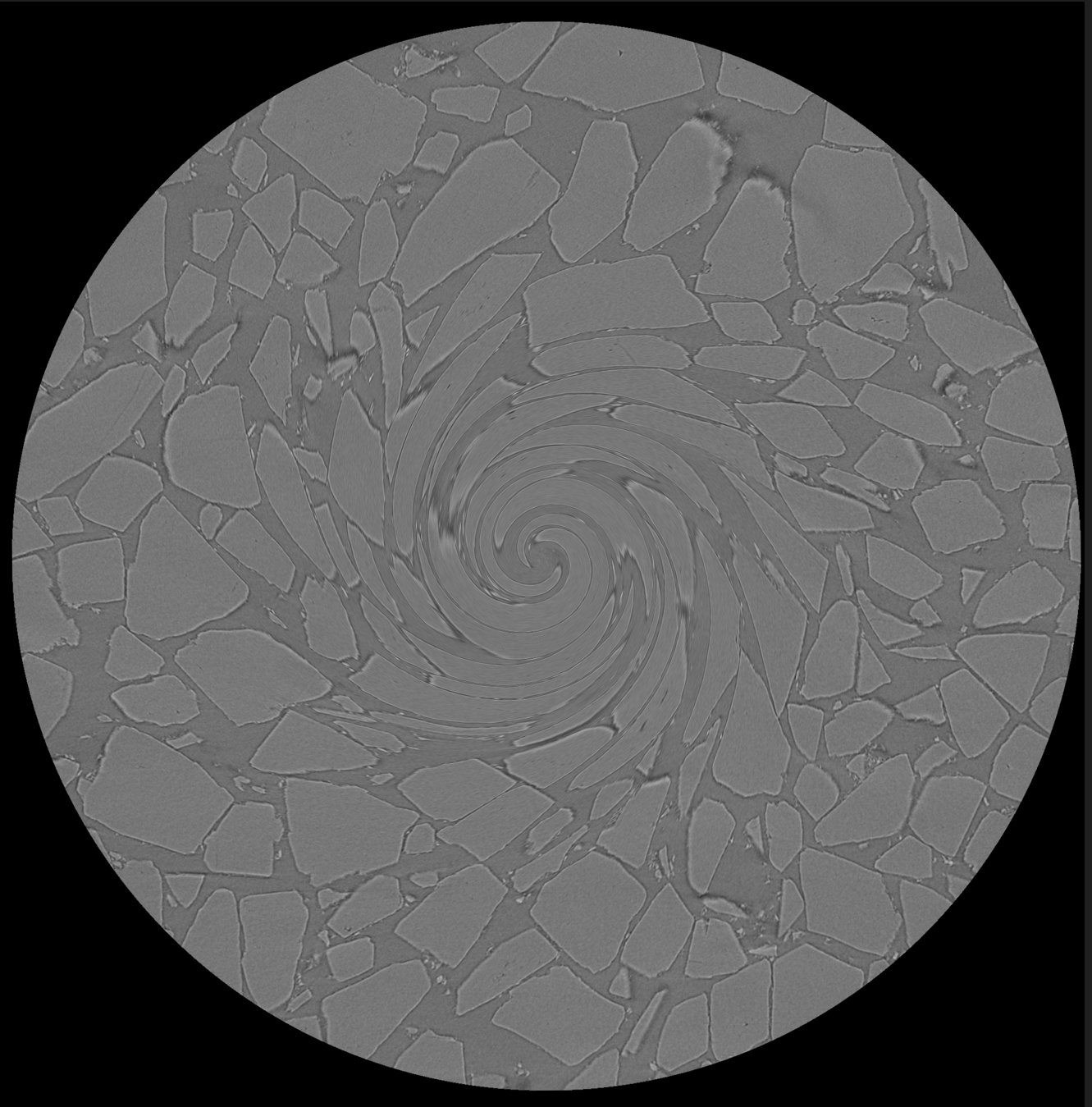 Polar
Wave
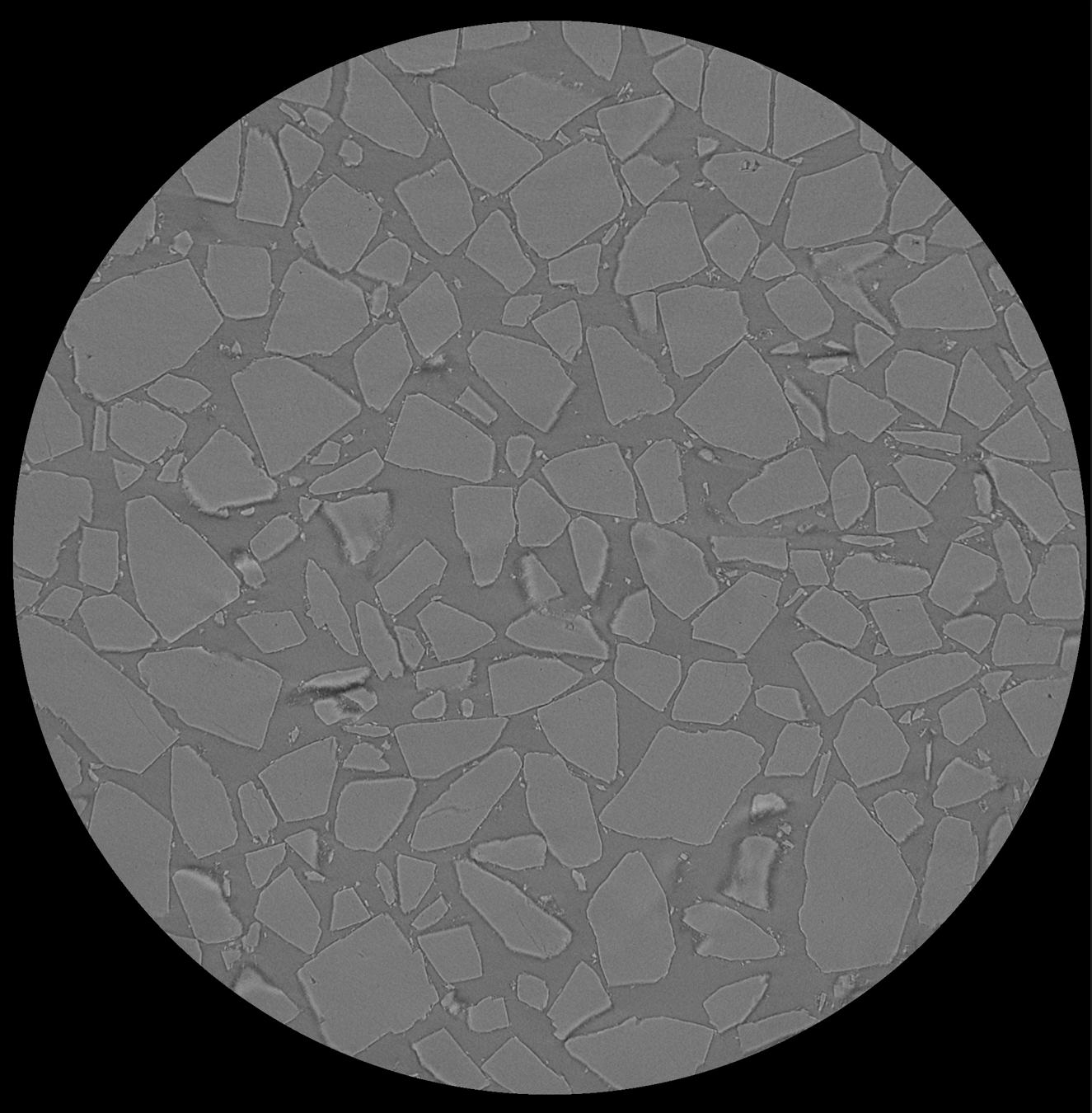 Swirl
Varying Particle Sizes
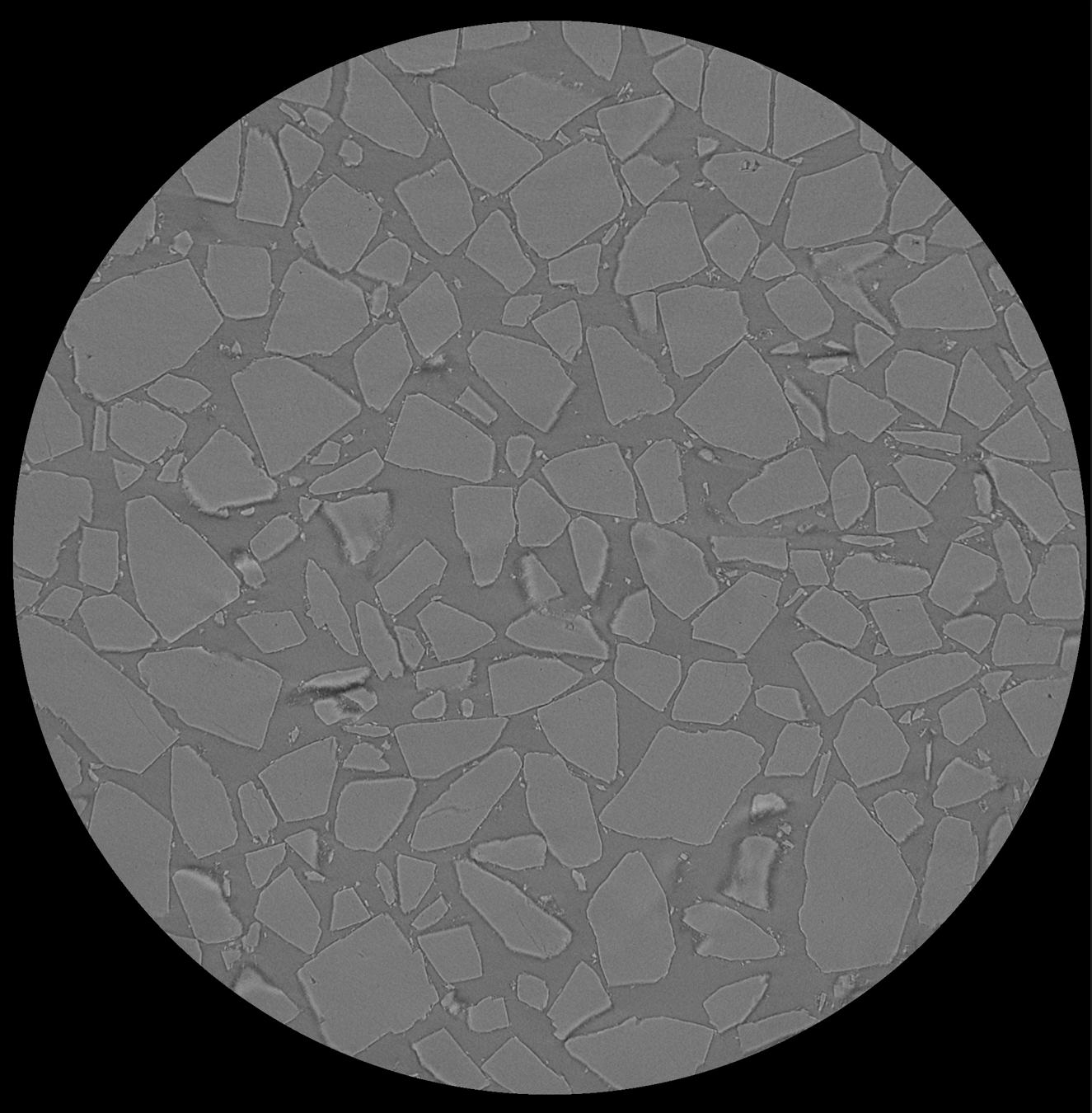 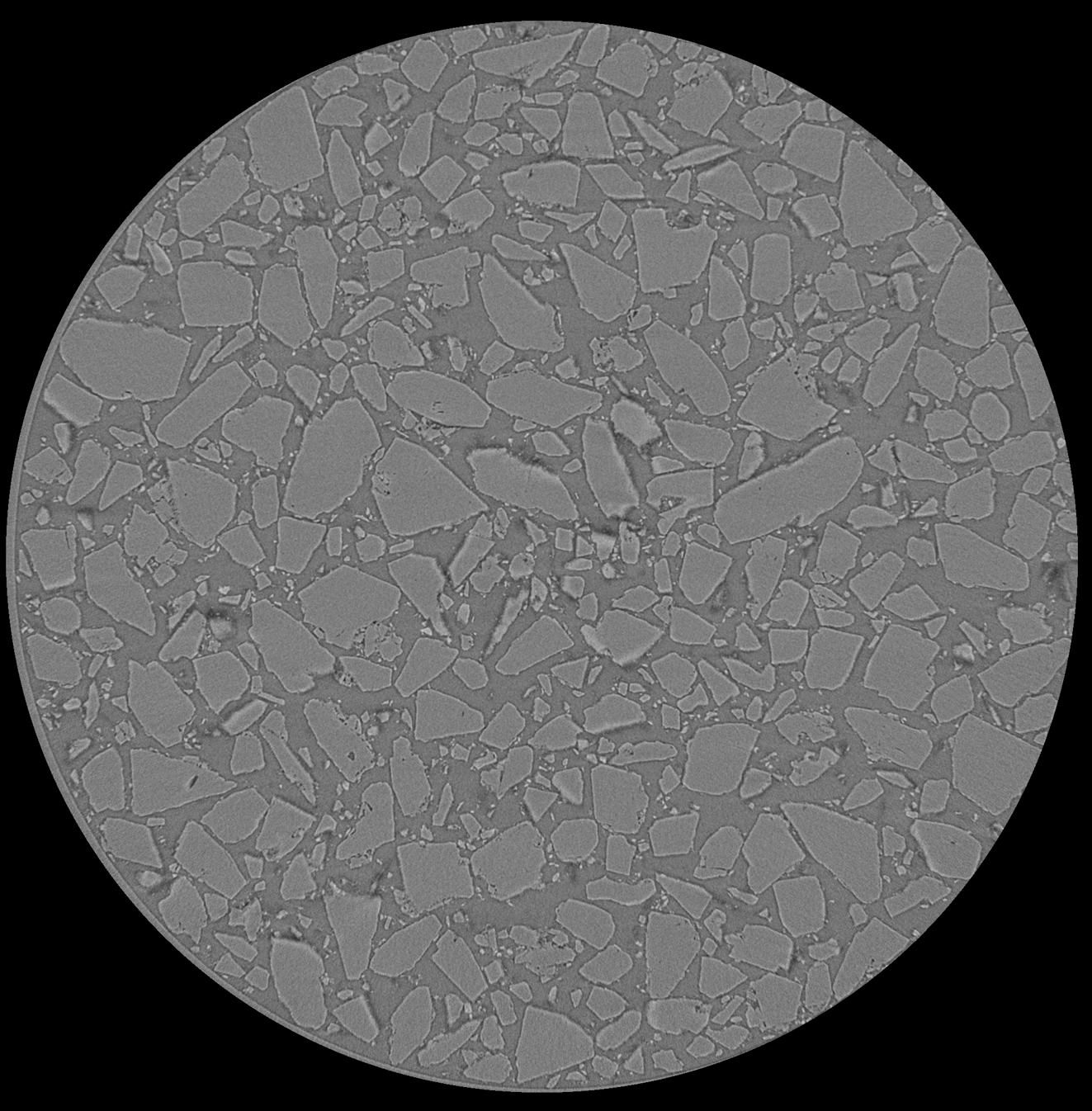 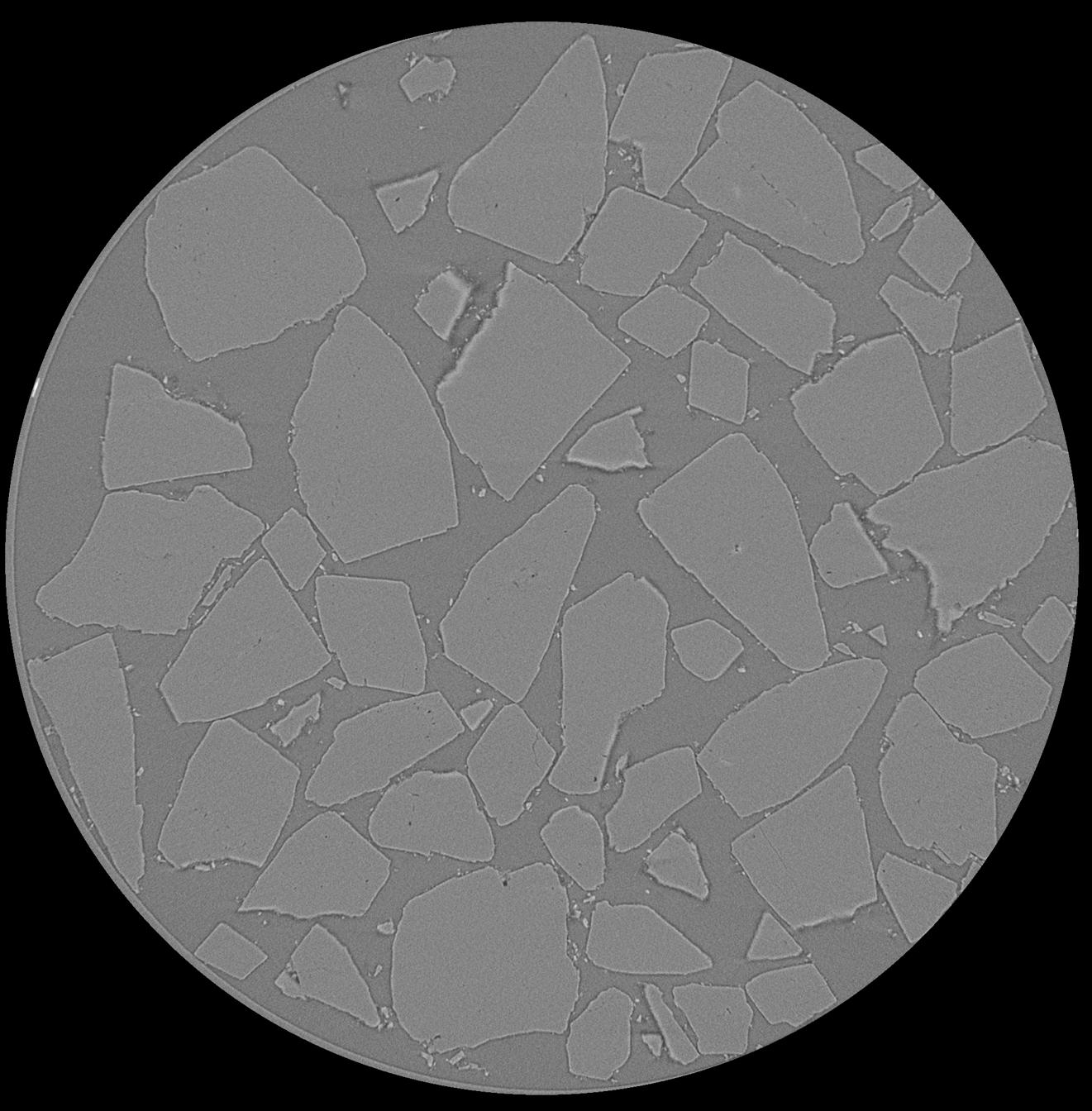 Large
Medium
Small
Aged Material (120°C)
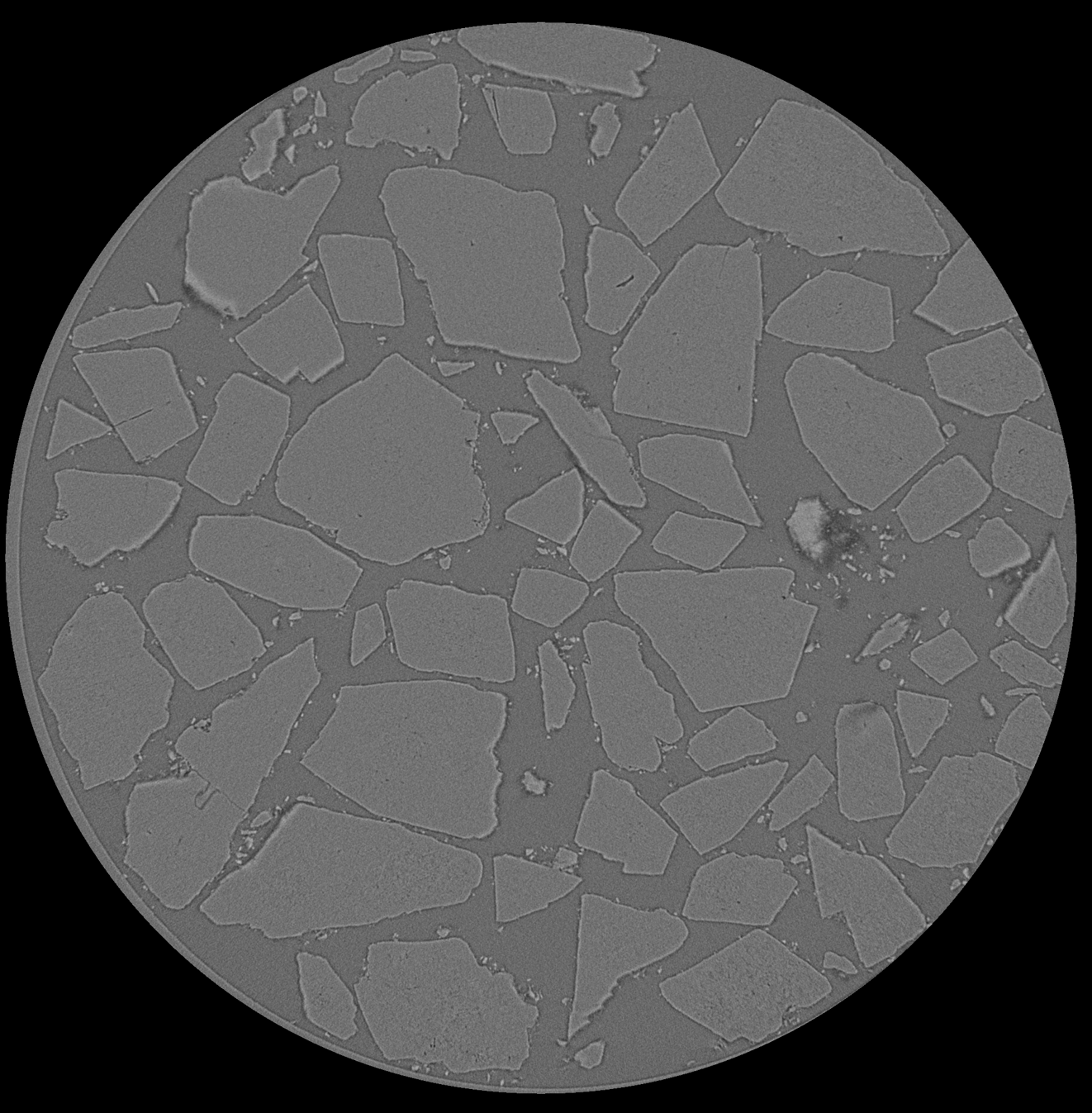 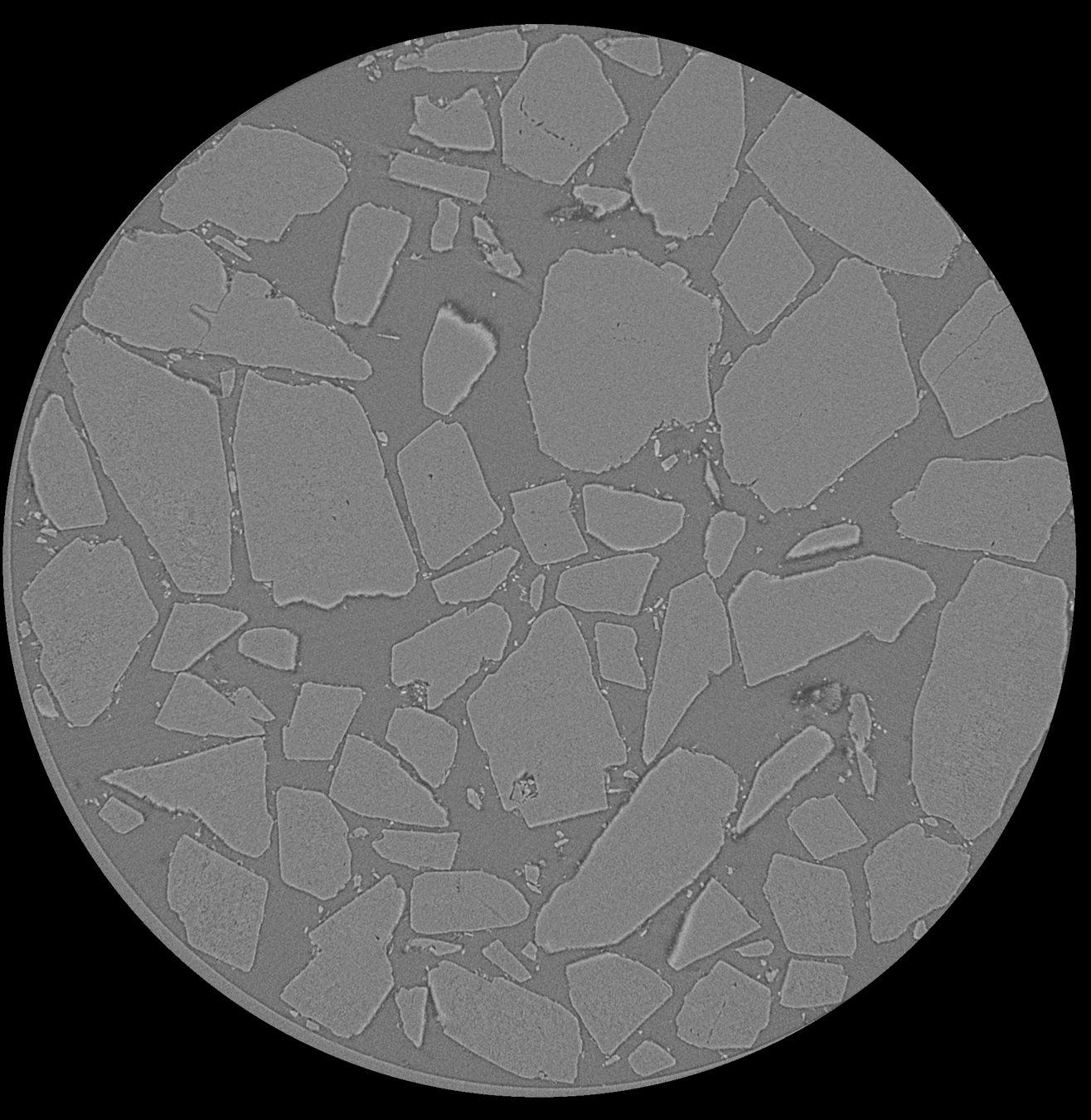 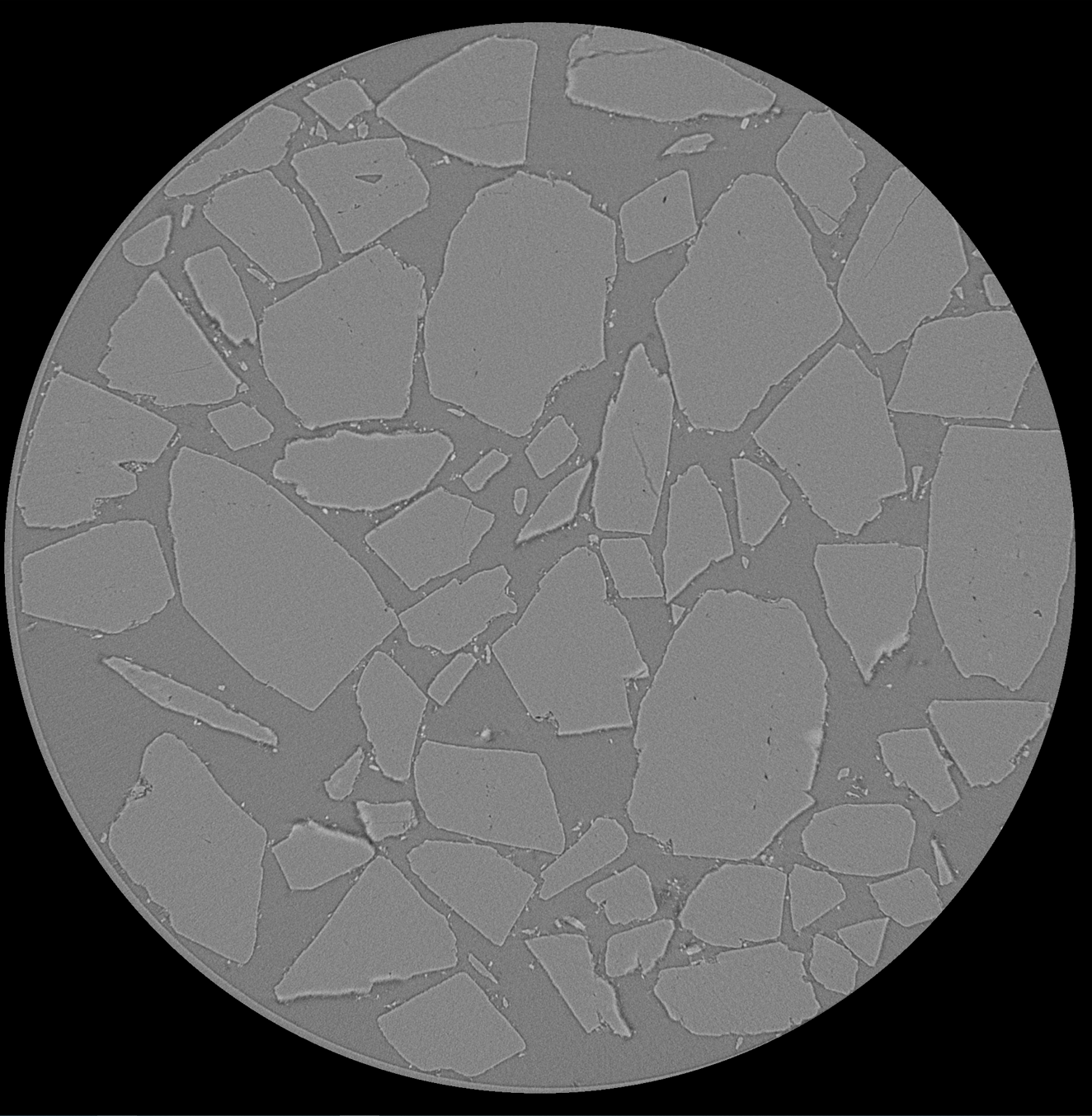 HMX microstructure generation with single 3,000x3,000 pixel SEM image 1
1 Chun, S., et al., Deep learning for synthetic microstructure generation in a materials-by-design framework for heterogeneous energetic materials. Scientific Reports, 2020. 10(1).
Pristine
1 Week
2 Weeks
7/7/2022 3:19 PM
4
Results – Image Generation
Epoch 800
Real
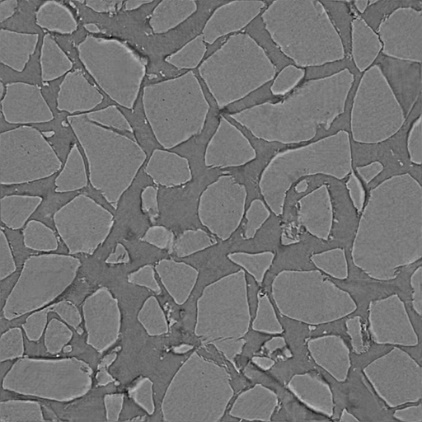 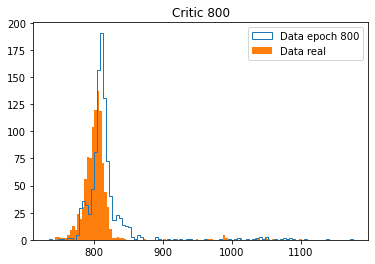 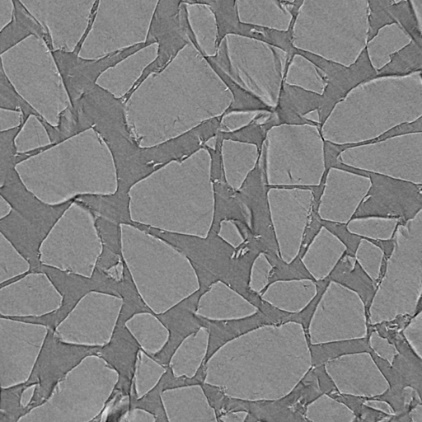 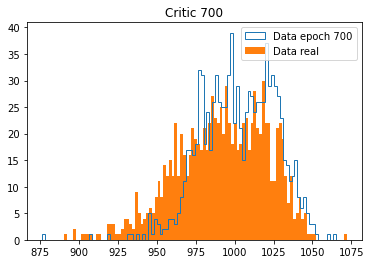 Image 440
Epoch 600
Epoch 700
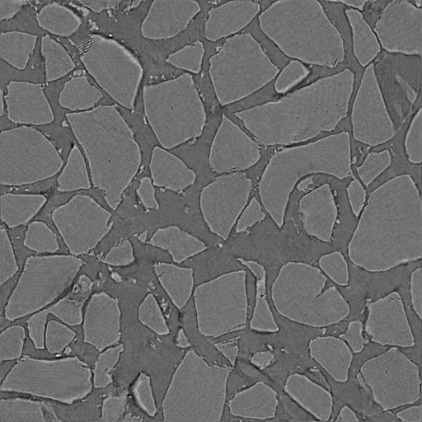 Critic scores (1000 images)
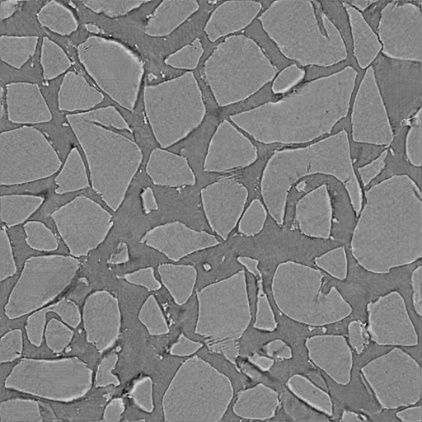 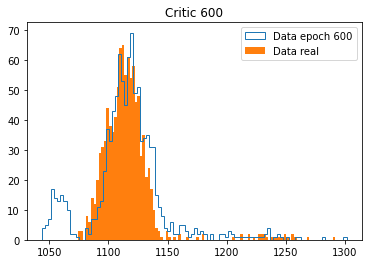 For a given epoch, the critic scores real and fake images similarly
Scores vary significantly between epochs
“Blobs” in fake images don’t seem to improve 
Training restriction 512x512 pixels image size
7/7/2022 3:19 PM
5
Results – Image Generation
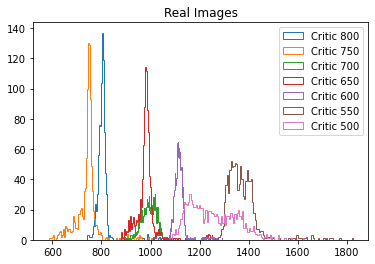 100 images
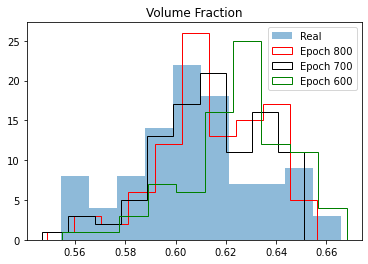 Count
Count
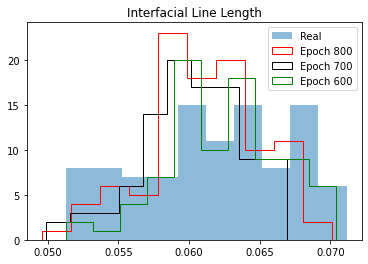 Critic scores (1000 images)
Converging?
Count
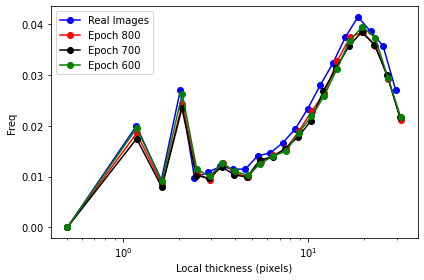 Despite “blobs” image properties appear to be well reproduced
Voxel -1
Volume fraction: epoch 800 closest to real images
Interfacial line length: different epochs similar distribution
100 images
7/7/2022 3:19 PM
6
Results – Scores for transformed images
100 images
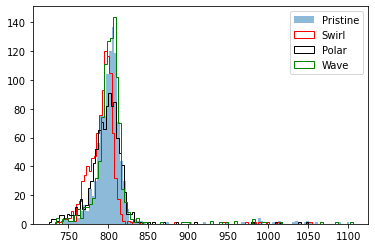 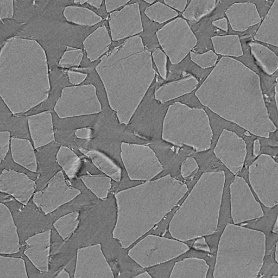 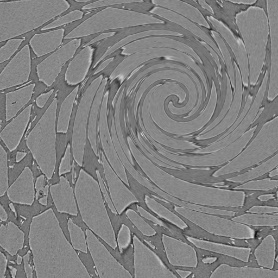 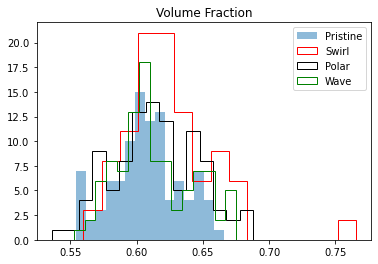 Count
Count
Swirl
Pristine
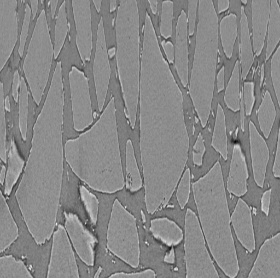 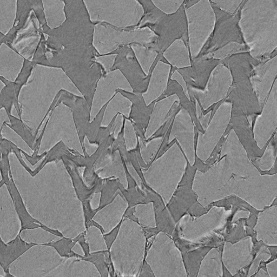 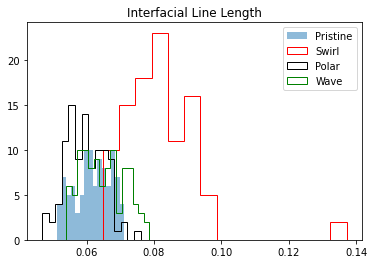 Wave
Polar
Critic scores (1000 images, critic epoch 800)
Although there is some response, critic is not sensitive enough to pick up differences in particle shape
Count
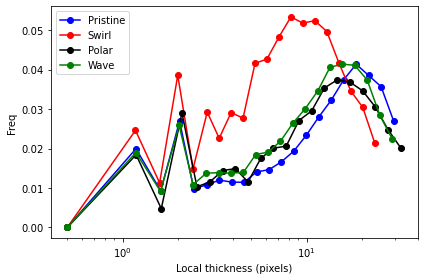 Voxel -1
Two-point correlation function Example image, polar transformation
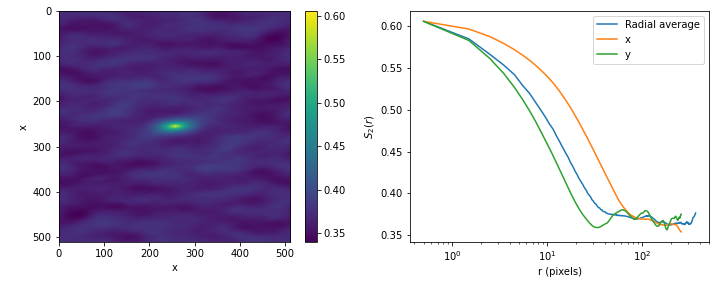 100 images
7/7/2022 3:19 PM
7
Results – Scores for varying particle sizes
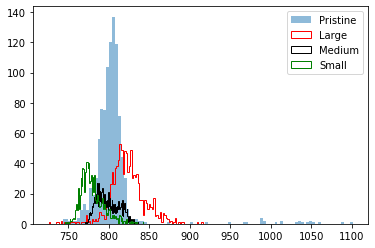 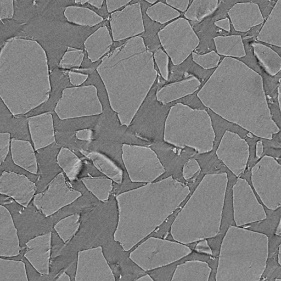 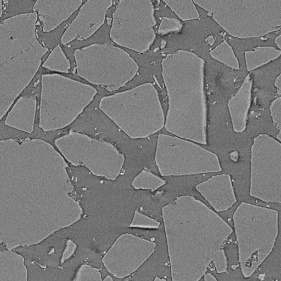 100 images
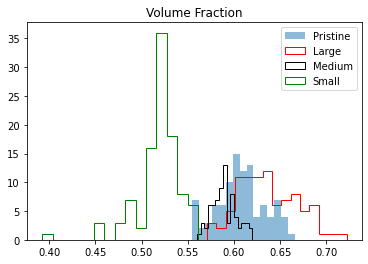 Large
Pristine
Count
Count
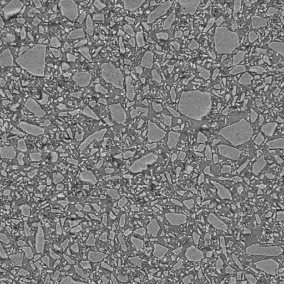 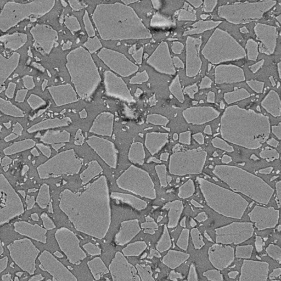 Critic scores (1000 images, critic epoch 800)
Medium
Small
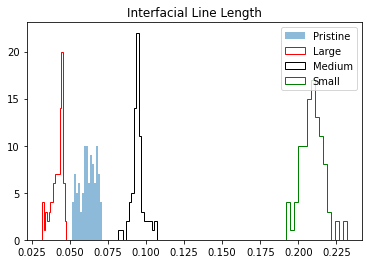 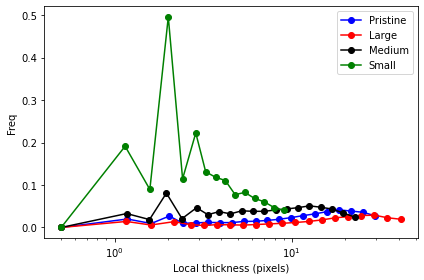 Critic scores images of different particle sizes differently and in consistent order
Count
Voxel -1
100 images
7/7/2022 3:19 PM
8
Results – Scores for aged data
100 images
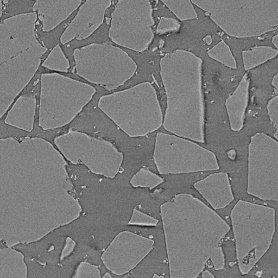 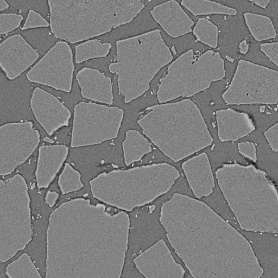 Network training in progress
Scores will be available soon
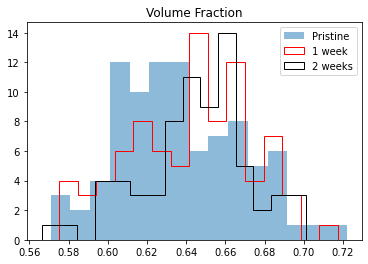 Count
1 week
Pristine
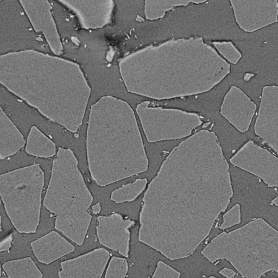 Unlikely, that critic scores can differentiate between materials …
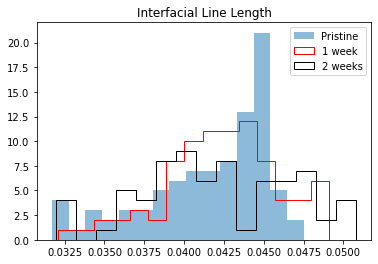 2 weeks
Count
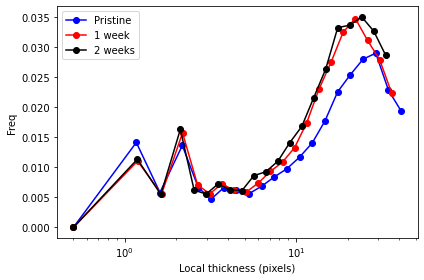 Voxel -1
Only subtle differences between pristine and aged material using traditional metrics.
100 images
7/7/2022 3:19 PM
9
Conclusions
Concept works, the critic of a GAN can be used as a detector of morphological change but significant improvements needed before the critic can be used in practice:
Image generation without “blobs”
Increase critic sensitivity
Increase of training image size

Help (ideas, collaborations) from ML/DL community very much appreciated 
Potentially interested customers: NA-193, Aging & Lifetimes
7/7/2022 3:19 PM
10